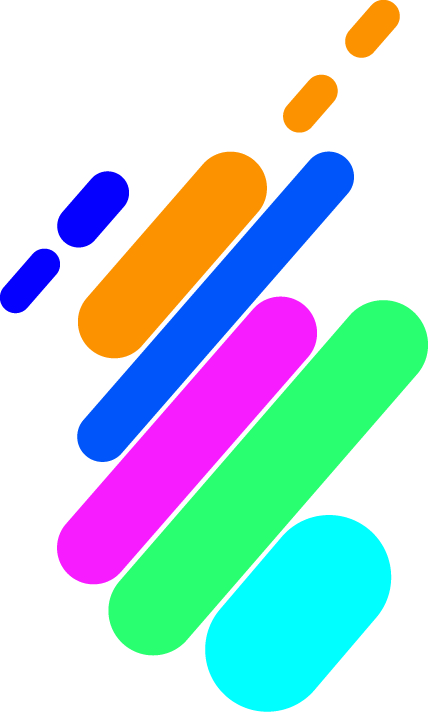 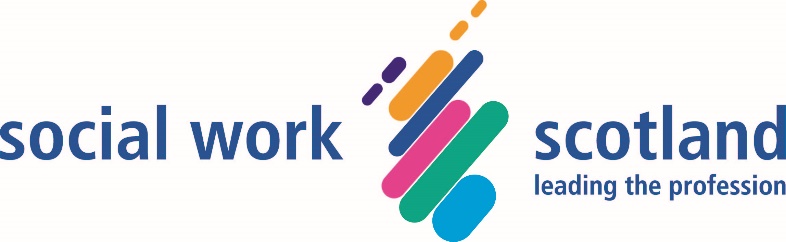 Reviewing the SDS Standards
Welcome

Laura Finnan Cowan
SDS Project Officer


March 2023
[Speaker Notes: Introduce myself


Intro – who are you, what do you do.

Did you know about the standards already? Have you used them?

Was anyone here involved in the development of the Standards. Please tell us about that…]
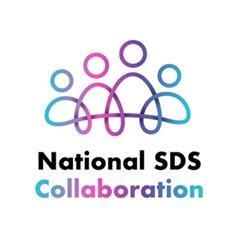 National SDS Collaboration
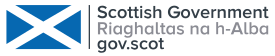 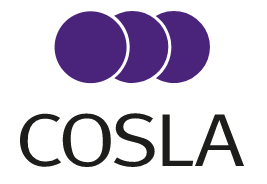 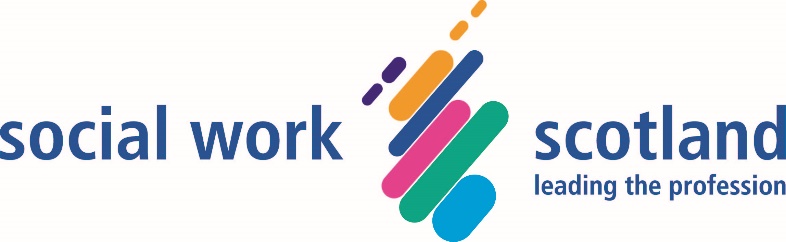 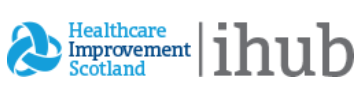 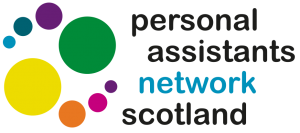 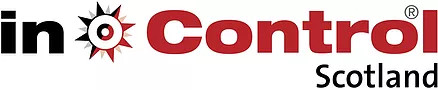 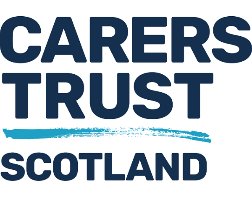 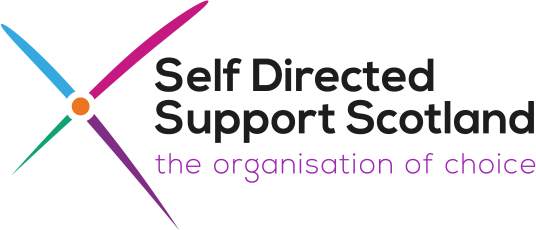 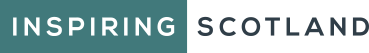 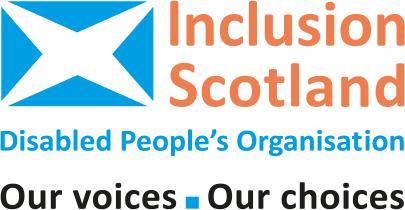 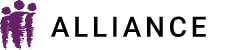 https://www.sdsscotland.org.uk/national-sds-collaboration
[Speaker Notes: We reached out to key partners including people with lived experienced, carers, frontline practitioners, regulatory bodies, scrutiny, academic, advocacy, rights based and together we agreed that a framework of standards explaining what good SDS looked like and what actions would be required to ensure a good approach. 

Through research, questionnaires and wide engagement with stakeholders, including local authority reference groups, we identified key issues and barriers restricting the full implementation of SDS in local authorities. Together with local authority colleagues (and with the organisations listed here we have developed our standards.​]
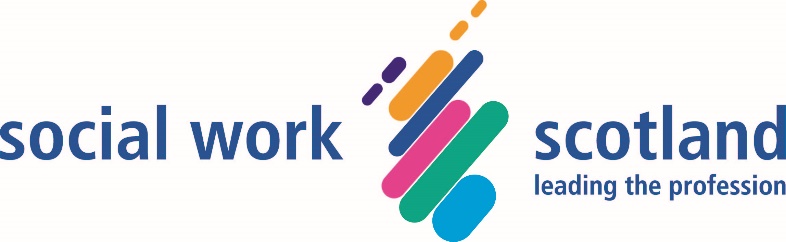 Key ingredients
The SDS standards* reflect the key ingredients required for SDS to work well:
Access to independent support and advocacy
Early help and support
Strength and asset-based approaches
Outcome monitoring
Accountability
Risk enablement
7.  Flexible and outcome focused commissioning
Worker autonomy
9.  Transparency
10. Early planning for transitions
11. Consistency of care
12.  Access to budgets
*https://www.gov.scot/publications/self-directed-support-framework-standards-including-practice-statements-core-components/documents/
[Speaker Notes: In developing the standards, we explored and agreed what were the key ingredients needed in the SDS ‘recipe’ for SDS to be successful. The SDS standards were published by the Scottish Government in March 2021. Standard 12 was added in 2022.]
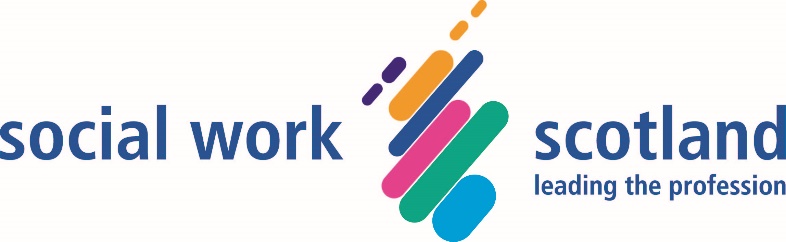 Reviewing the SDS Standards
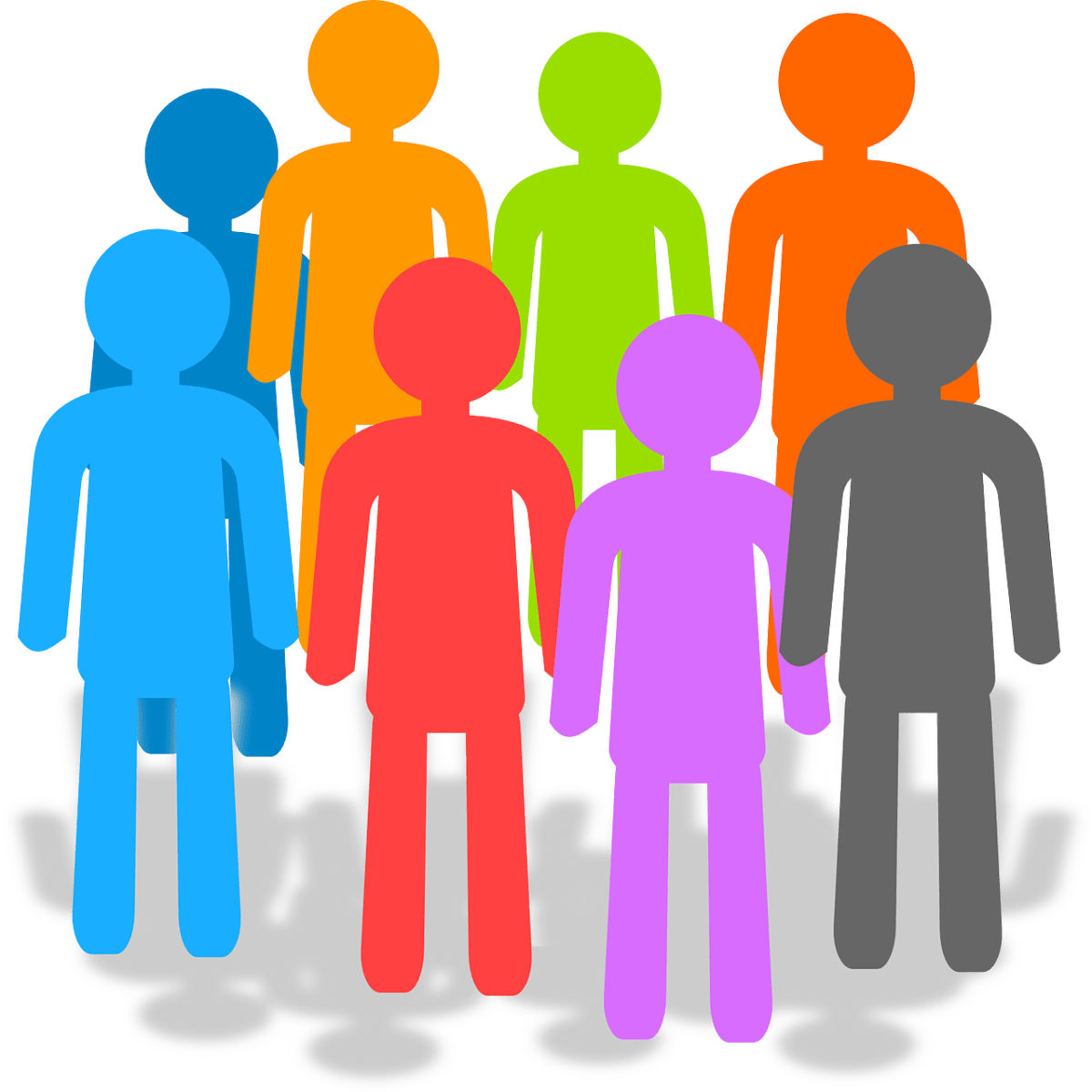 Are the SDS Standards inclusive of everyone?
(let’s look at Standard 11. Consistency of 
Practice)

Who should the SDS Standards be for?


Is anything missing from the SDS Standards?
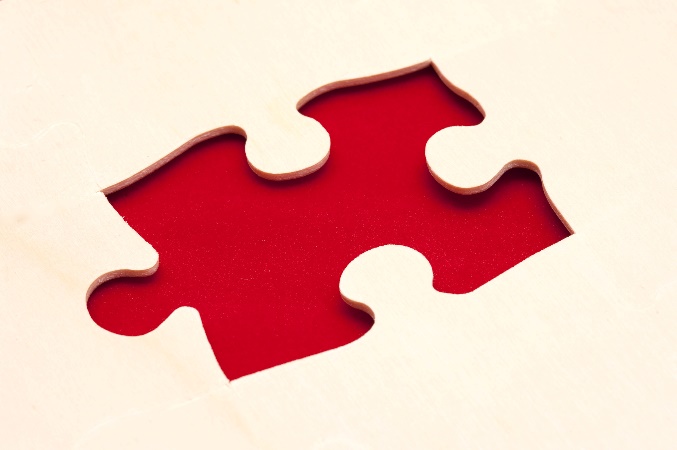 This Photo by Unknown Author is licensed under CC BY-SA
[Speaker Notes: One of the pieces of work we want to take forward this coming year is a review of the SDS Standards.

We want to include as many stakeholders as possible in this work. Including the COP (of local authorities and HSPCs) and new contributors.


We said we would review them after a few years and consider them from an equalities and island community perspective. It would be good to get some thinking from you all today.


Let’s look at Standard 11. – next slide


The standards are written for Las/HSCPs – but who else need to be involved? Who specifically in Las but who else?


Is there anything that you think is missing from the SDS Standards?]
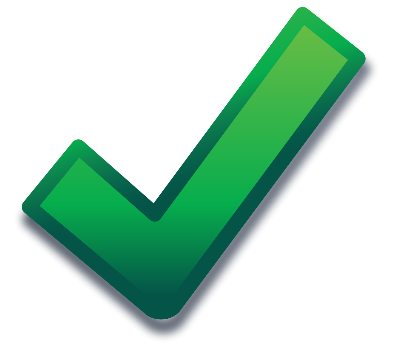 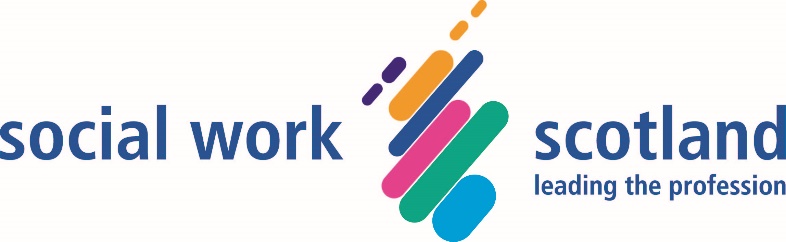 Standard 11Consistency of Practice
People can expect a consistently high-quality experience of practice, as articulated in these standards, regardless of their local authority area.

Practice Statement
To reduce inconsistency of experience across the country, a consistently high quality approach to practice is required, including assessment, support planning and review; eligibility; charging and contributions; commissioning and procurement, and the process by which budgets are calculated.
[Speaker Notes: Let’s explore this notion of Consistency of Practice and Local Authority Area.

What is this Standard driving at? Discussion….

So is inconsistency across the country the only type of inconsistency we know about  - what else might need to be covered by this Standard that isn’t at the moment

Do they include everyone who is a potential SDS user? 
Are they realistic for everyone. Remote/rural, children and families, people who are often not considered as eligible for SDS (roads less travelled)

What needs to happen – who do we need to involve.]
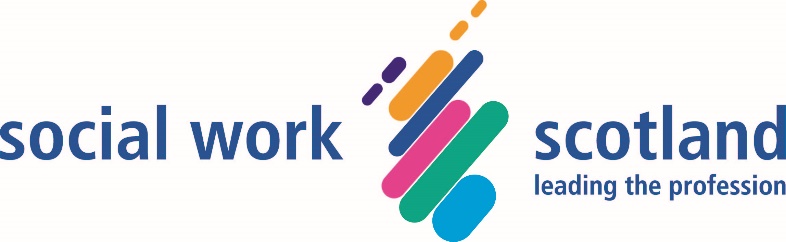 Implementing the SDS Standards
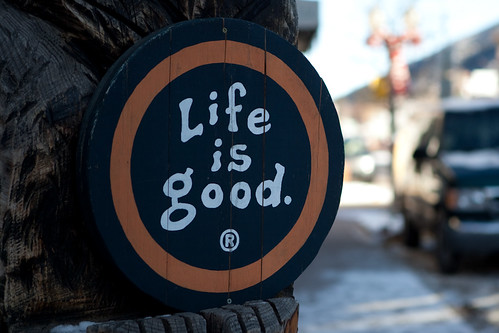 How can we turn the Standards from words on 
a page into real implementation of SDS?

Self-Evaluation tool for Local Authorities and 
    Health and Social Care Partnerships

Using the Standards in Independent Support for SDS

What else needs to happen?
[Speaker Notes: Discussion]
Get involved
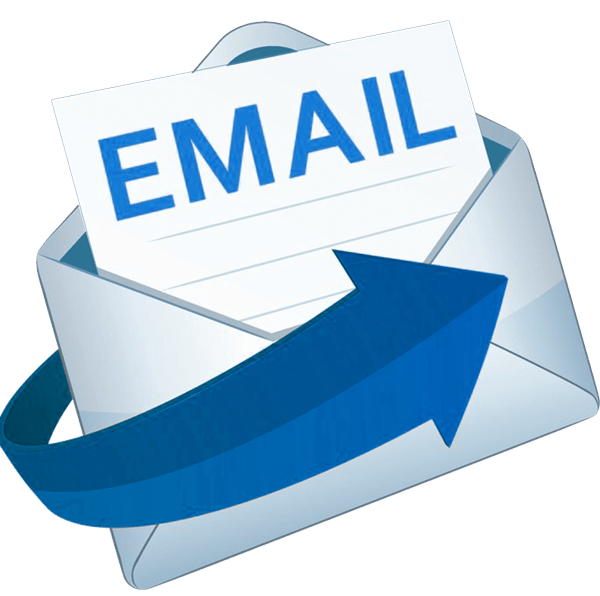 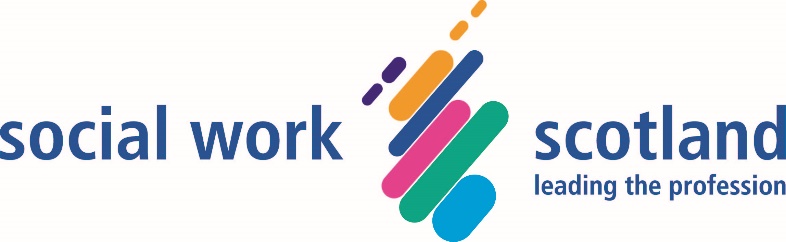 [Speaker Notes: Joining the national collaboration]
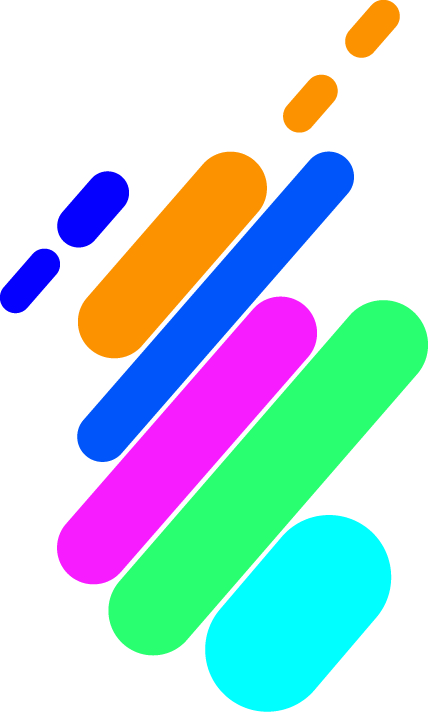 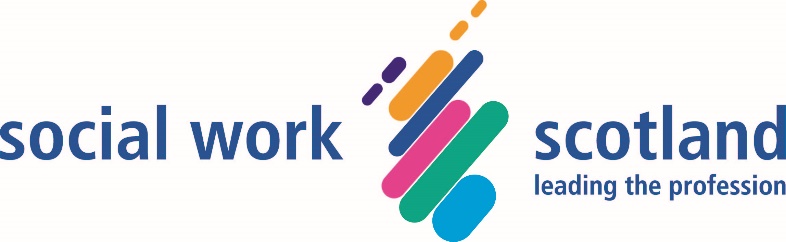 Thanks!
Social Work Scotland 
sds.team@socialworkscotland.org 
www.socialworkscotland.org